Adición  y modificación al Presupuesto Anual 2024 e informe de la Armonización Presupuestal del Plan de Desarrollo
“
Por el cual se efectúan modificaciones en el Presupuesto Anual de Rentas e Ingresos y de Gastos e Inversiones del Distrito Capital, para la vigencia fiscal comprendida entre el 1 de enero y el 31 de diciembre de 2024, en armonización con el nuevo Plan de Desarrollo Económico, Social, Ambiental y de Obras Públicas del Distrito Capital 2024-2027 
'Bogotá Camina Segura'
”
SUSTENTO NORMATIVO

PPTO 2024

EJECUCIÓN
1
CONTEXTO GENERAL
Sustento normativo Modificación y proceso de Armonización presupuestal
Decreto Distrital 714 de 1996 – Estatuto Orgánico del Presupuesto Distrital 
Reglamentado por el Decreto Distrital 192 de 2021

"Artículo 65º.- Aumento del Monto de Apropiaciones. Cuando durante la Ejecución del Presupuesto Anual del Distrito se hiciere indispensable aumentar el monto de las apropiaciones, para complementar las insuficientes, ampliar los servicios existentes o establecer nuevos servicios autorizados por la Ley, se pueden abrir créditos adicionales por el Concejo o por el Gobierno, con arreglo a las disposiciones de este Acuerdo.

Artículo 66°.- Aprobación de las Modificaciones Presupuestales. "El Gobierno Distrital presentará al Concejo Distrital, Proyectos de Acuerdo sobre traslados y créditos adicionales al presupuesto, cuando sea indispensable aumentar la cuantía de las apropiaciones autorizadas inicialmente o no comprendidas en el presupuesto por conceptos de gastos de funcionamiento, servicio de la deuda pública e inversión (…)".

Artículo 71º.-. De la Iniciativa de los Créditos Adicionales. Los créditos adicionales al Presupuesto de Gastos sólo podrán ser abiertos por el Concejo Distrital a solicitud escrita del Gobierno, por conducto de la Secretaría de Hacienda".

Decreto Distrital 192 de 2021

Artículo 12°. Armonización presupuestal. Es el proceso mediante el cual se ajusta el Presupuesto Anual en ejecución al nuevo Plan de Desarrollo Económico, Social, Ambiental y de Obras Públicas de Bogotá, D.C. aprobado y expedido para el período Constitucional correspondiente, mediante el traslado de los saldos no comprometidos.
[Speaker Notes: Crédtito: expresión presupuestal o contable para adicionar un monto.]
Presupuesto disponible a agosto de 2024 por Sectores
Cifras en billones de pesos
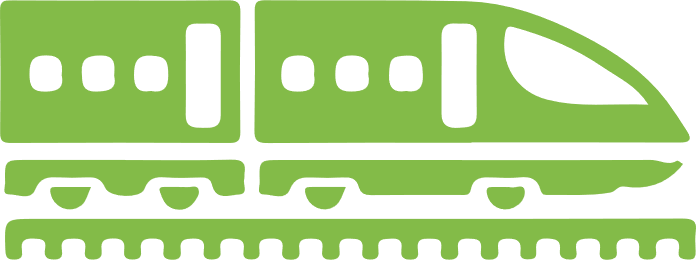 Otros sectores $7,0
Movilidad $7,7
21%
23%
Hábitat $1,4
$33,2 billones
4%
Hacienda $1,5
4%
6%
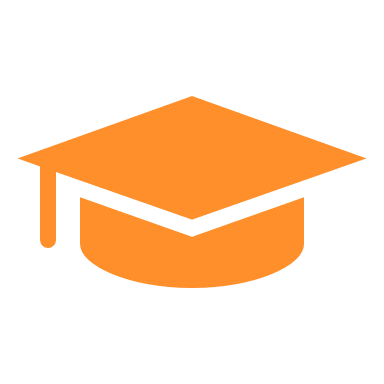 22%
Gobierno $2,1
7%
Educación $7,2
13%
Integración $2,1
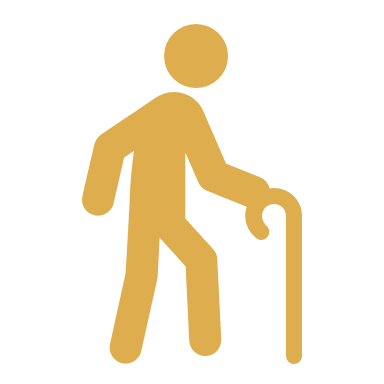 La mayor participación en el presupuesto la tienen los sectores de Movilidad, Educación, Salud e Integración Social con $21.3 billones, equivalentes al 64% del total del presupuesto.
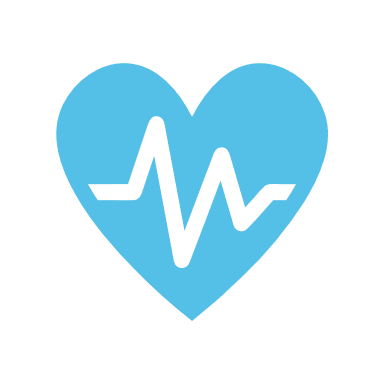 Salud $4,2
[Speaker Notes: Esta con los 33,2 billones]
Ejecucion a agosto de 2024 - Total por Sectores
Millones de pesos
[Speaker Notes: Sin los semáforos, al final el servicio de la Deuda.]
Ejecución a agosto del 1er año de Administración
Ejecución presupuestal enero – agosto de cada Administración
Millones de pesos constantes 2024
2
REVISIÓN DE INGRESOS
MODIFICACIONES PRESUPUESTALES
FUENTES PARA LA MODIFICACIÓN PRESUPUESTAL
Presupuesto 2024 – Ingresos
Cifras en  millones
Fuente: Dirección Distrital de Presupuesto – DDP
[Speaker Notes: INGRESOS CORRIENTES: Impuesto Predial Unificado:   $44.259m, Sobretasa a la gasolina: $6.566m, Impuesto de industria y comercio: $2.869.m 
Contribución especial sobre contratos de obras: $5.653m, Sanciones Administrativas: $1.301m, Sanciones fiscales:   $275m 
Ingresos corrientes recursos propios IDU $8.968m, Ingresos corrientes recursos propios JBB: $520m 
RECURSOS DE CAPITAL:
Ingresos capital admón. central: RB situación fiscal $52.246 m; RB impuesto de vehículos (RMBC) $11.354 m; rendimientos financieros $127.888 m; RB Universidad Distrital $15.829 m; reintegros Fiduciarias Sec. Hábitat $24.799 m; dividendos GEB (-) ETB $35.069 m.

Crédito UMV: $24.739m, Crédito IDU $60.718m , 
Recursos propios IDU $33.113m, Recursos propios JBB: $480m, Recursos propios FFDS: $16.574m 

IDU + JCJCM = 59.655
IDU]
Recaudo Tributario al 27 de agosto de 2024
Recaudo corte 27 agosto 2024
Impuesto
Cumplimiento de la meta
$10,99 
billones de pesos
Predial $4,16 billones
Vehículos $1,24 billones 
ICA $4,56 billones 
Sobretasa a la Gasolina $292.735 millones 
Delineación Urbana $78.353 millones
Otros Impuestos$646.939 millones
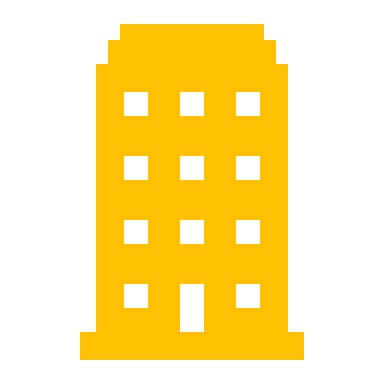 87%
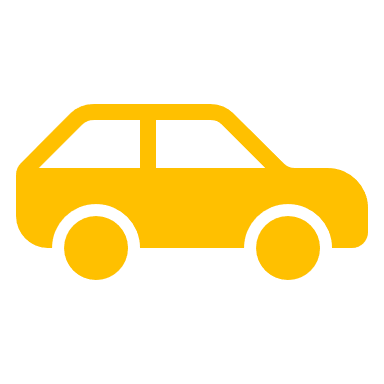 85%
Cumplimiento de la meta
73%
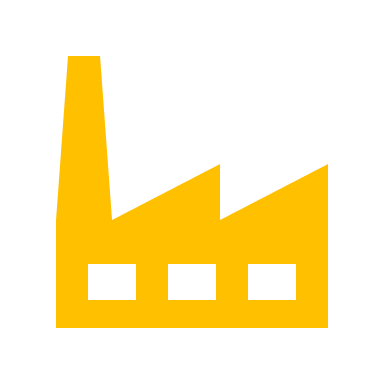 64%
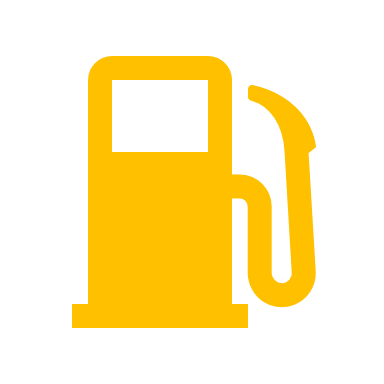 Recaudo alivios tributarios a 26 de agosto
63%
$55.493 millones de pesos
(40.944  pagos)
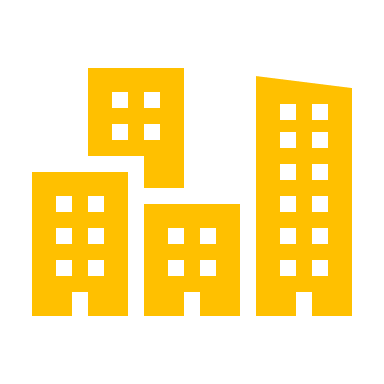 81%
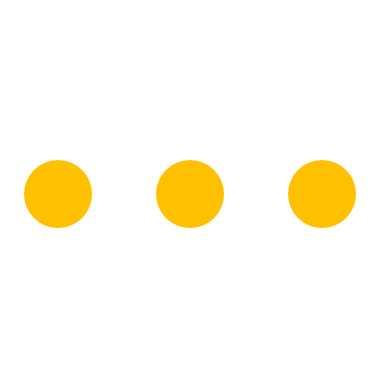 56%
[Speaker Notes: ICA: hemos recibido 3 pagos bimenstrales pendientes 3 pagos bimestrales: mayo y pendientes dos pagos de reteica]
Presupuesto 2024 – Modificaciones Presupuestales
Cifras en millones de pesos
SUSTITUCIÓN DE FUENTES 
MODIFICACIÓN ENTRE ENTIDADES
ADICIÓN
2
USOS DE LA MODIFICACIÓN PRESUPUESTAL
Presupuesto 2024 – Usos de la modificación presupuestal
Modificaciones entre entidades
$217.6mm
Adición Ingresos
$473.2mm
Proyecto de Acuerdo
$690.8mm
Presupuesto 2024 – Modificación entre entidades + Adición
Cifras en millones de pesos
[Speaker Notes: En esta diapositiva anexar]
Objetivos de la Modificación Presupuestal
Educación: Funcionamiento de la Universidad Distrital y financiación del Fondo de Educación Superior para Todos-FEST. 


Salud: Fortalecimiento de servicios de salud y aseguramiento, servicios de salud pública, planeación y gestión territorial.


Integración Social:  Comedores comunitarios, apoyos alimentarios, transferencias monetarias y habitabilidad en calle. *IDIPRON: Fortalecimiento de la entidad para la protección de los habitantes de calle
 

Hábitat: (FSRI) para subsidios de agua, alcantarillado y aseo.


Cultura, Recreación y Deporte: *Orquesta Filarmónica  Fortalecimiento de la Orquesta Filarmónica juvenil y Concurso de Violines y *IDARTES fortalecimiento técnico y logístico de los Festivales al parque.


Desarrollo Económico:  *IPES Implementación de la Política Pública Distrital de Vendedoras y Vendedores Informales y fortalecimiento del Sistema Distrital de Plazas de Mercado

*Mujer:   Estrategia de comunicación para la promoción de los derechos de las mujeres, la prevención y atención de las violencias de género en Bogotá D.C.
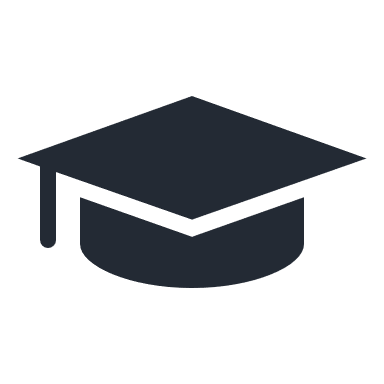 Financiar inversiones para el cumplimiento de metas del Plan de Desarrollo Distrital 2024-2027 “Bogotá Camina Segura” en cada sector;​
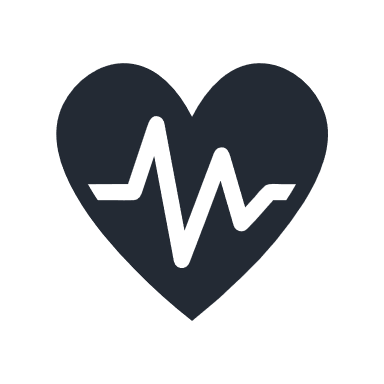 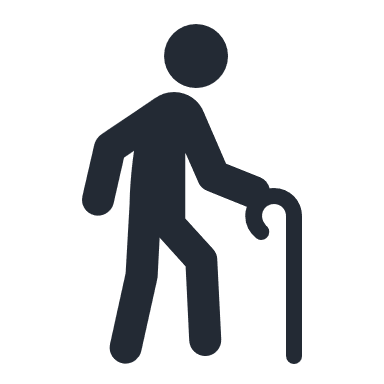 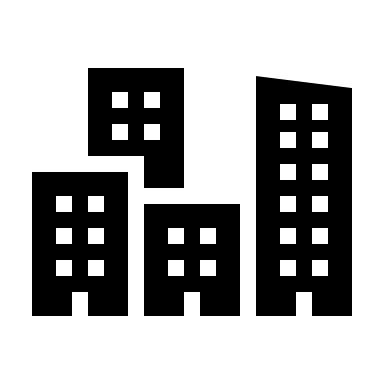 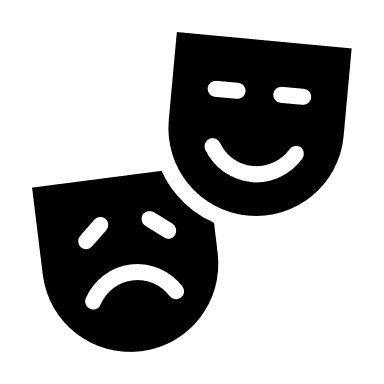 Fortalecer la 
Política Social 
$292.676m
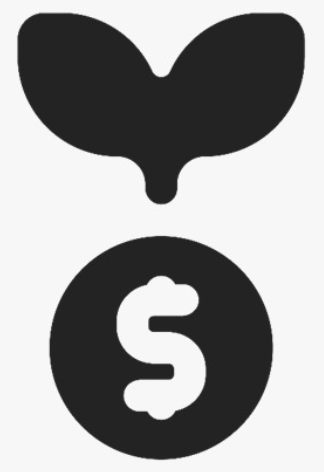 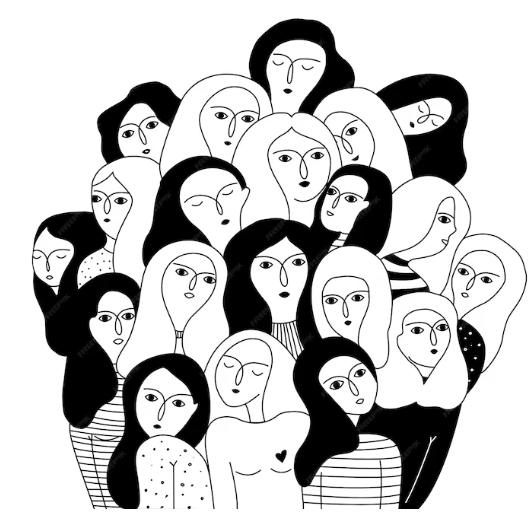 Objetivos de la Modificación Presupuestal
Movilidad: Nuevas obras, predios, adquisición de predios, conservación y rehabilitación de la malla vial, espacio público, adquisición de nueva maquinaria y volquetas; y la intervención de puntos críticos de la malla vial rural; conservación de la red vial y red de cicloinfraestructura. (IDU y *UARMV)


Hábitat: Subsidios de vivienda

Ambiente: Centro de atención al visitante, comunicaciones y desarrollo de proyectos del JBJCM

Cultura: Estudios y diseños para la Plazoleta de eventos Simón Bolívar y consolidación proyecto Bronx Distrito Creativo.
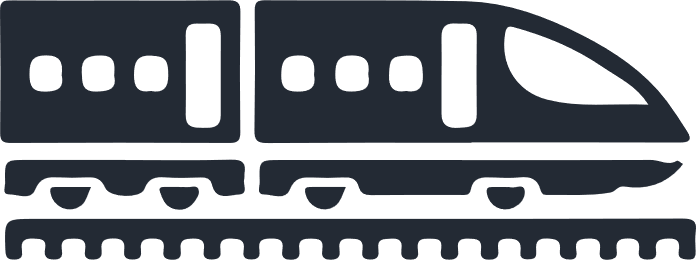 Aumentar la inversión 
en  infraestructura: 
$238.556m
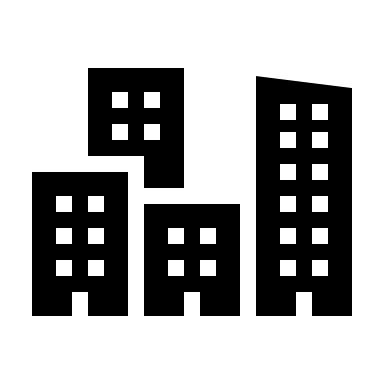 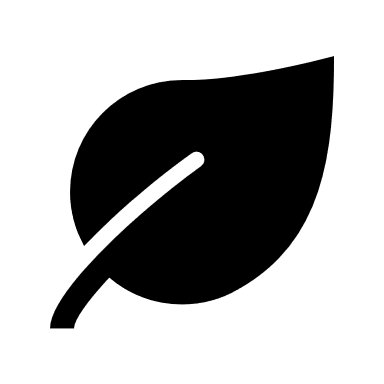 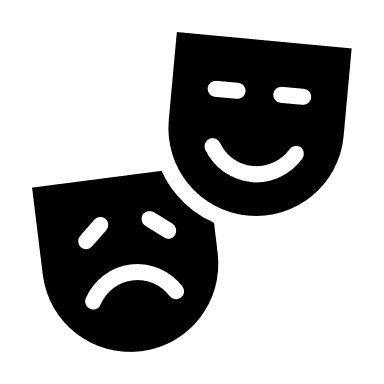 Objetivos de la Modificación Presupuestal
Aumentar la inversión en  Seguridad 
$35.467m
Seguridad: Adquisición de kits, vehículos blindados y mejoramiento de infraestructura física y tecnológica.
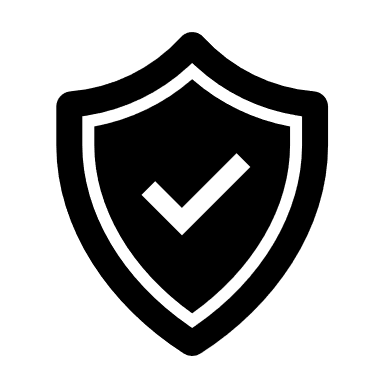 Hacienda: Transferencias de funcionamiento e inversión para Región Metropolitana; CAR; Fondo de Compensación y Canal Capital.

Gestión Pública: Consejería TIC y Unidad para las Víctimas y Relaciones Exteriores.

*Contraloría de Bogotá: Modernización tecnológica de la entidad.

*Personería de Bogotá: Apoyo para resolver     requerimientos y situaciones que afecten o vulneren los derechos fundamentales de los ciudadanos.
      *IDIPRON: Servicio de vigilancia, mejorar los procesos TIC

*DADEP: Necesidades de administración, revitalización y sostenibilidad del Espacio Público

*IDPAC:  Fortalecimiento de procesos participativos
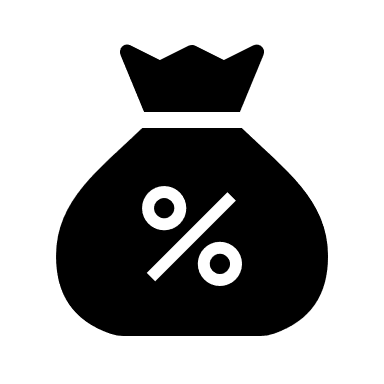 Fortalecimiento Institucional $124.186m
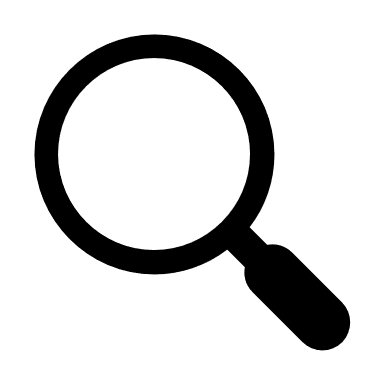 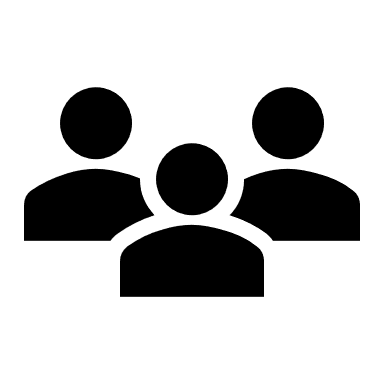 Presupuesto 2024
Miles de millones de pesos
+
=
+
$33.206
Presupuesto inicial
$26.417
(79,6%)
$2.132
$4.657
(14,0%)
(6,4%)​
$33.240
Presupuesto Disponible
$26.587
(80,0%)
$2.132
$4.521
(13,6%)​
(6,4%)​
Adición​
Servicio de la deuda
Funcionamiento
Inversión
$473,2
$-50
$79,8
$443,4
+
=
+
$33.713
$27.030
(80,2%)
$2.083
$4.600
Presupuesto + modificación
(13,6%)​
(6,2%)​
Modificación por sector
Cifras en millones de pesos
*   Presupuesto aprobado por el Concejo de Bogotá mediante Acuerdo 927 de 2024
** Incluye adiciones por convenios interadministrativos y por mayores recursos SGP
*** Incluye CAR, Maloka, Bogotá Región, Rape, Región Metropolitana y Río Bogotá​
Fuente: Bogdata
[Speaker Notes: Para el corte julio 2024 el presupuesto vigente $33.212.040.504.622 y para el corte de agosto 2024 se presentaron las siguientes modificaciones presupuestales: Cultura $4.375.246.057 (Ajuste por Suscripción de Convenios entre Transmilenio e IDIPRON); SDIS $19.381.544.759 (Convenios Interadministrativos con FDL); SDCRD $4.373.275.175; IDARTES $886.915.175 (Formación artística) e IDRD 3.486.360.000 (Escuelas deportivas).]
Presupuesto disponible a agosto de 2024 por Sectores
Cifras en billones de pesos
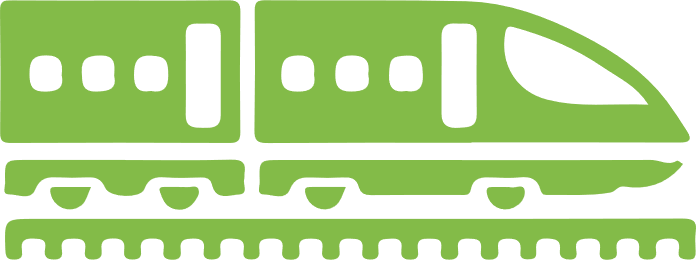 Otros sectores $7,0
Movilidad $7,9
21%
23%
Hábitat $1,4
$33,7 billones
4%
Hacienda $1,5
5%
6%
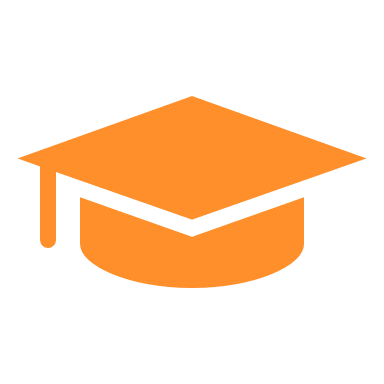 21%
Gobierno $2,1
7%
Educación $7,2
13%
Integración $2,2
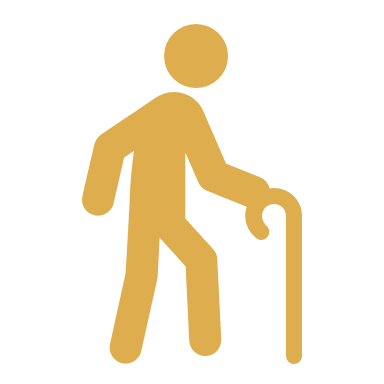 La mayor participación en el presupuesto la tienen los sectores de Movilidad, Educación, Salud e Integración Social con $21.7 billones, equivalentes al 64% del total del presupuesto.
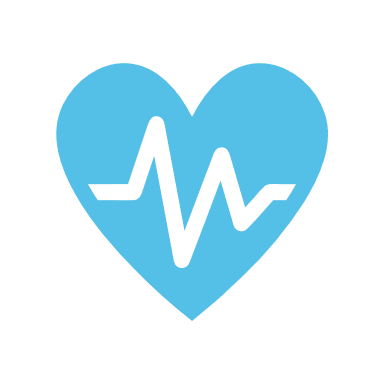 Salud $4,4
[Speaker Notes: Esta con los 33,2 billones]
Armonización Presupuestal Inversión Directa 2024
Cifras en millones de pesos
Fuente: Bogdata
¡Gracias!